Делай лишь то, что впоследствии не огорчит тебя и не принудит раскаиваться.
1
Прямоугольный треугольник
- это треугольник, у которого один из углов прямой.
2
Равнобедренный прямоугольный треугольник
3
Прямоугольный треугольники его элементы
Сторона прямоугольного треугольника, лежащая против прямого угла называется ...
Гипотенуза
Стороны образующие прямой угол называются...
Гипотенуза
Катет
Катетами
Катет
4
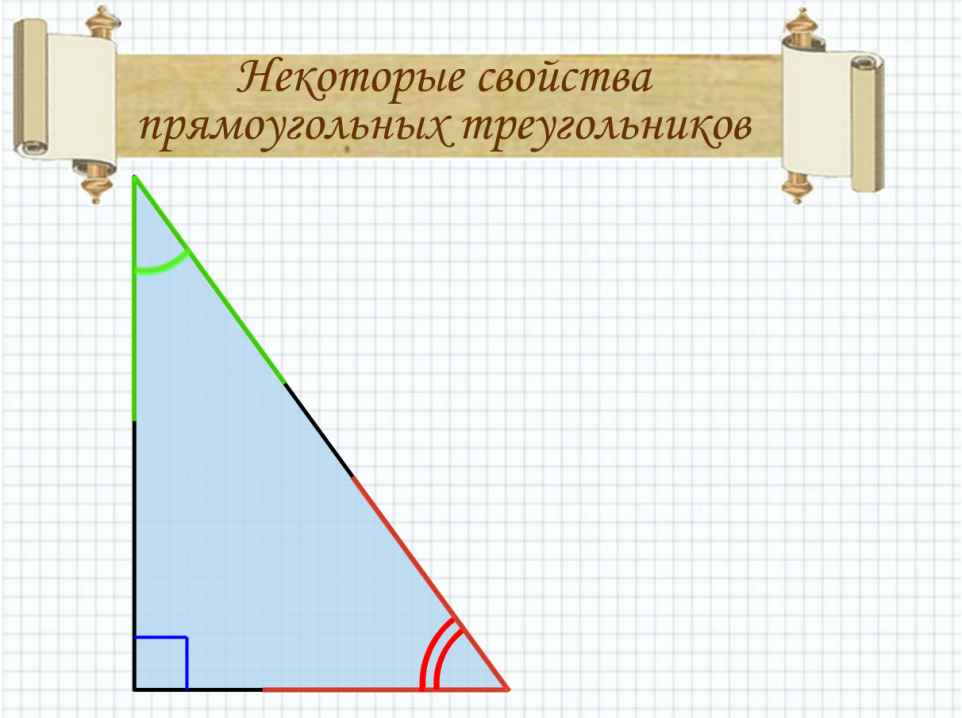 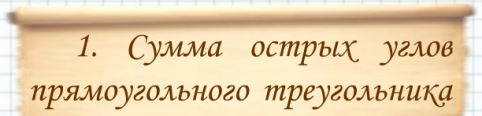 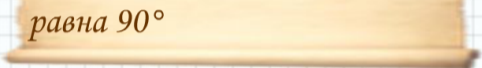 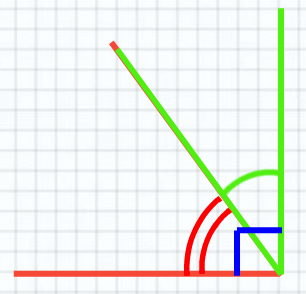 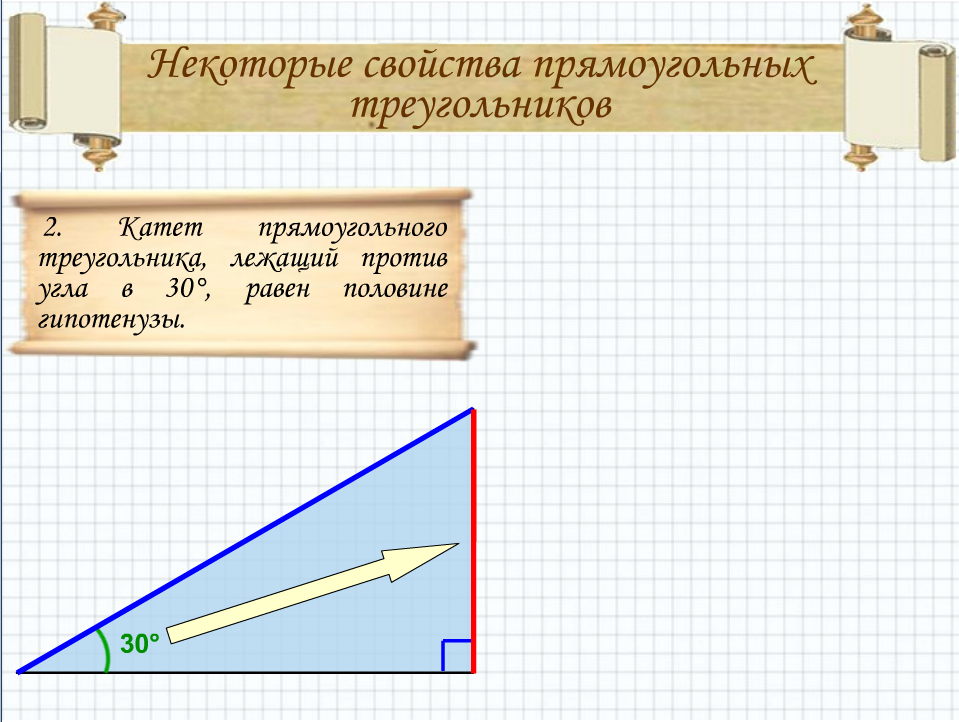 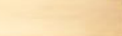 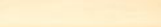 22.09.2018
6
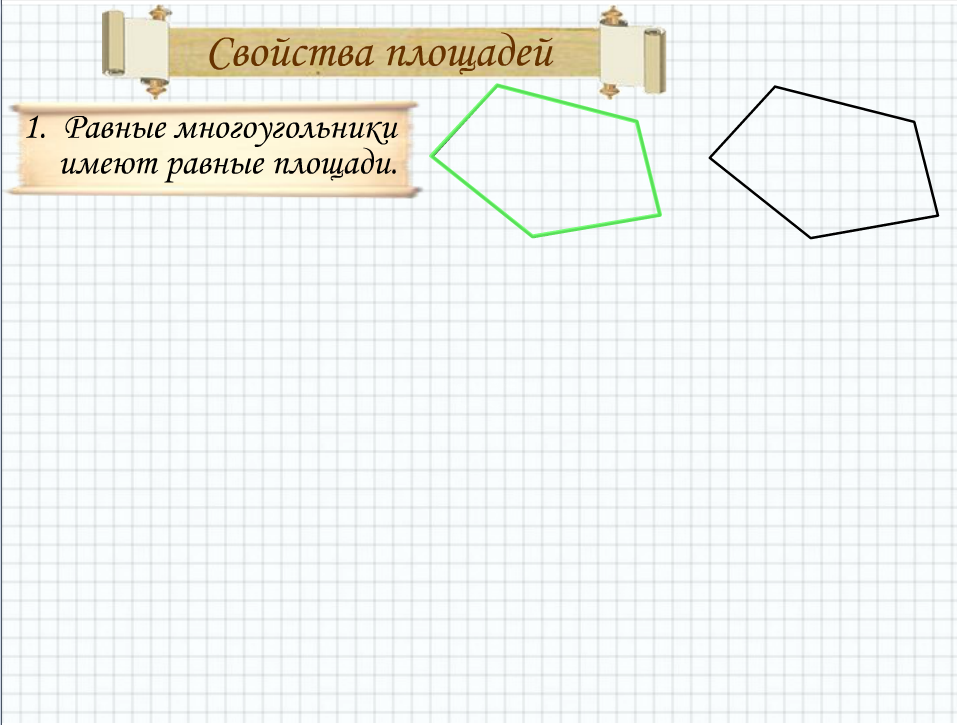 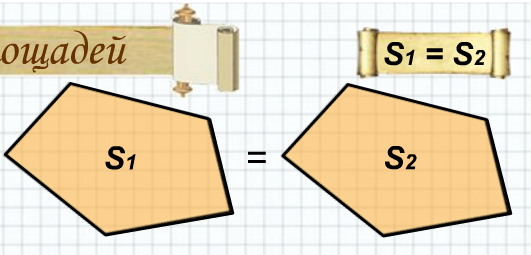 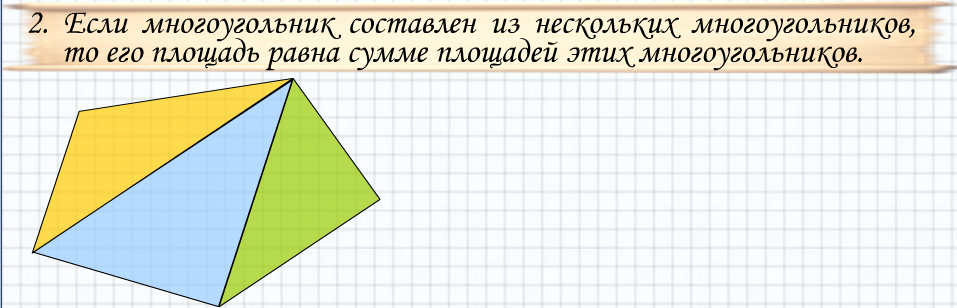 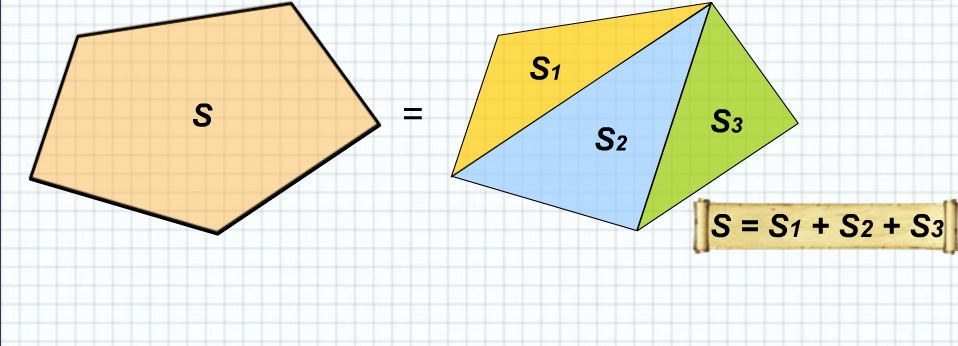 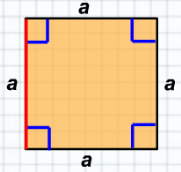 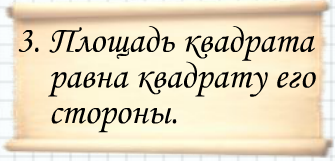 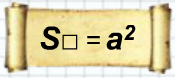 22.09.2018
7
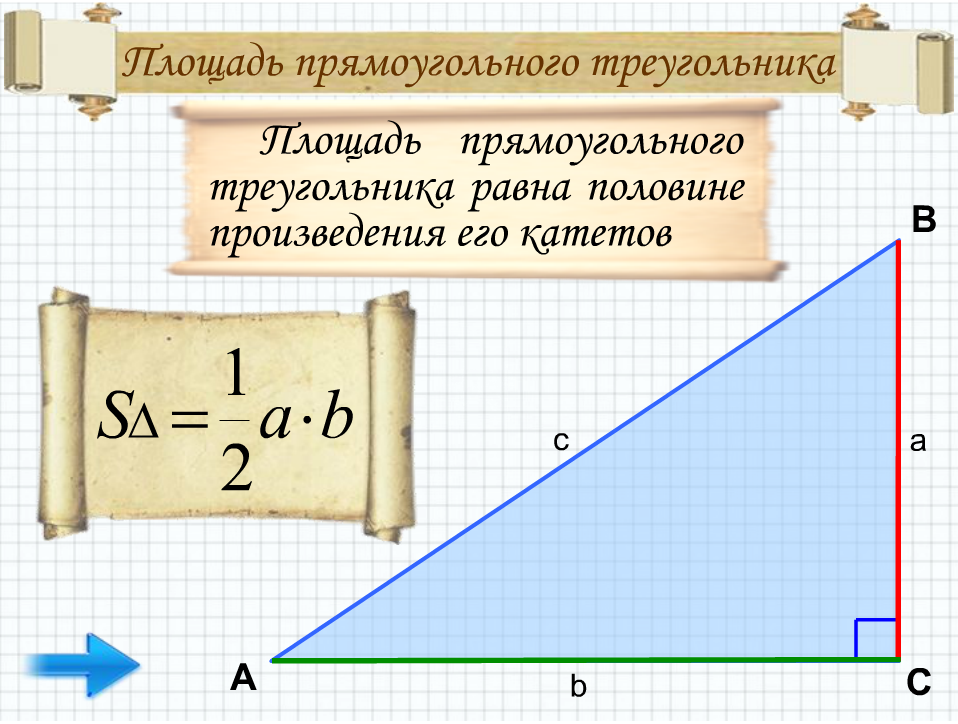 22.09.2018
8
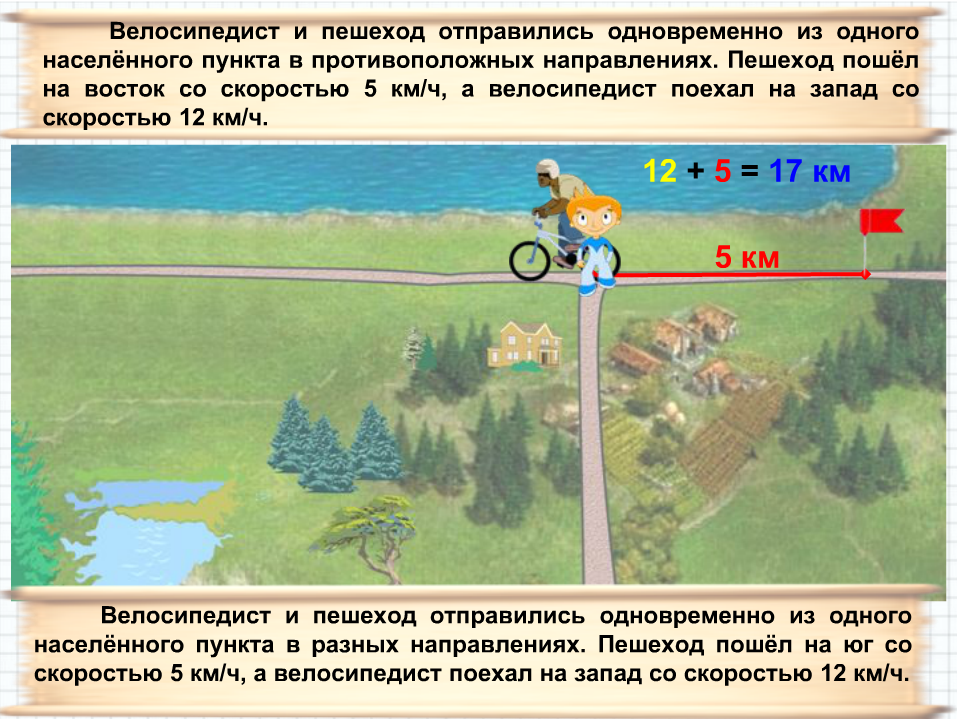 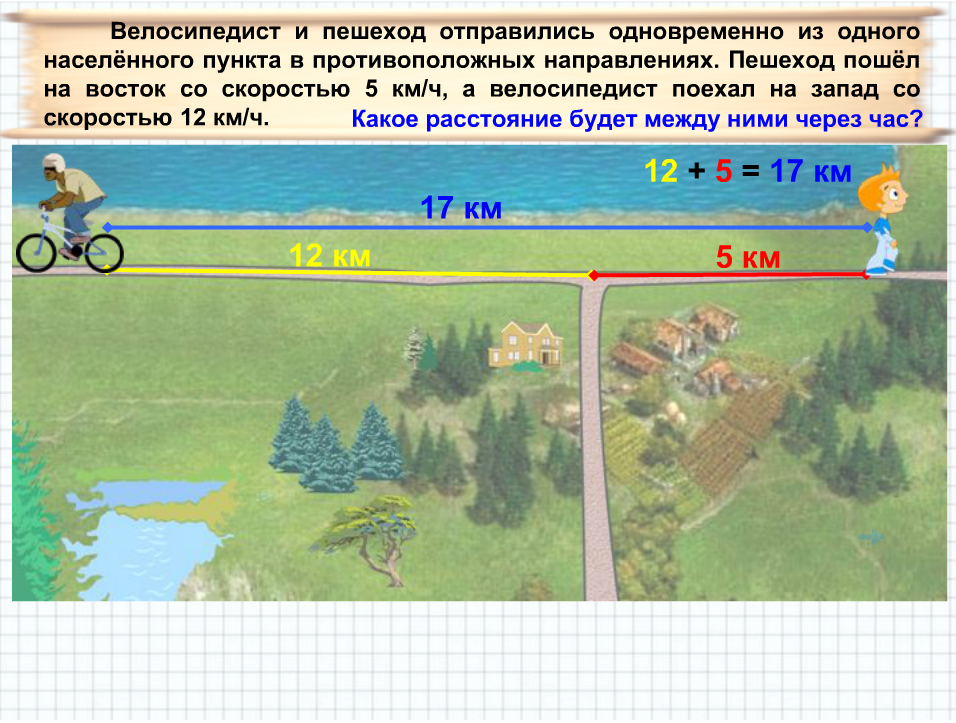 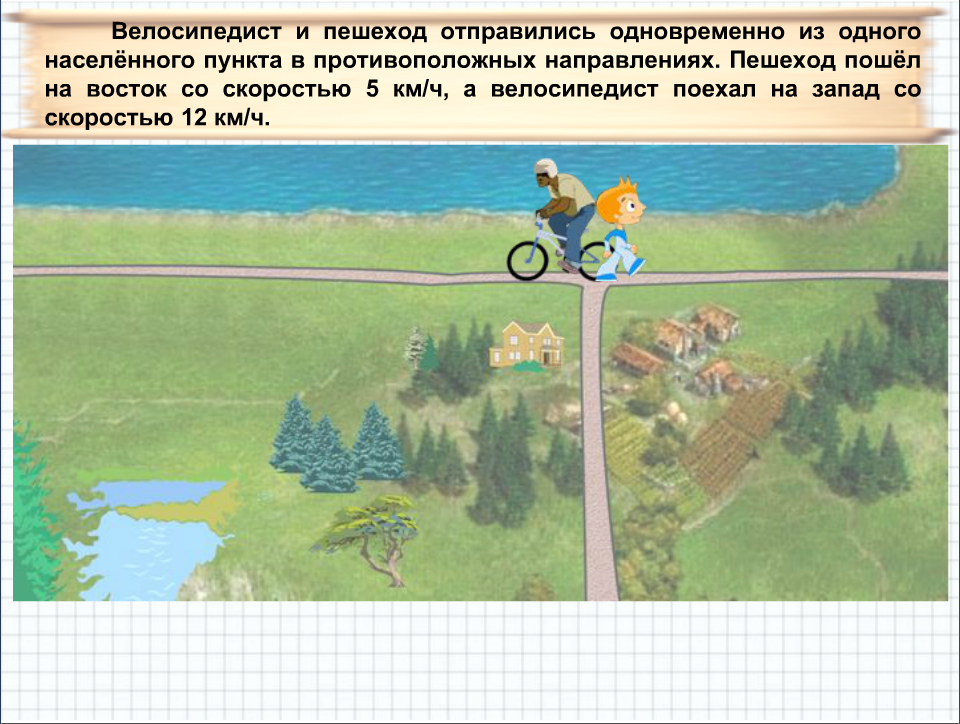 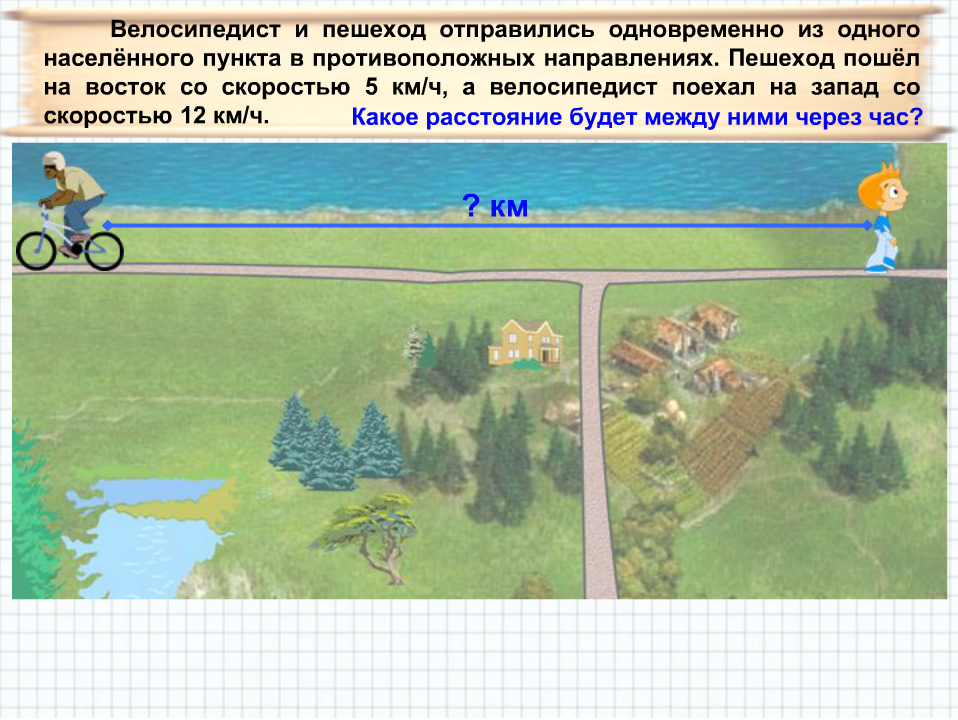 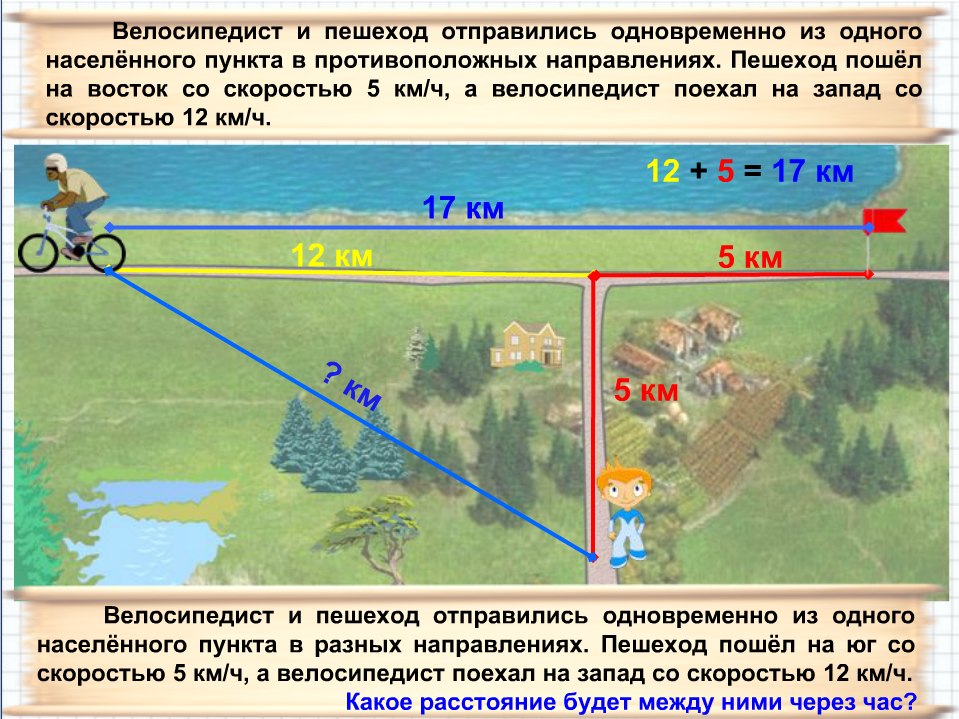 22.09.2018
9
Геометрия 8 класс
06.12.2017
Теорема Пифагора
Теорема Пифагора
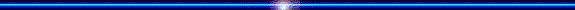 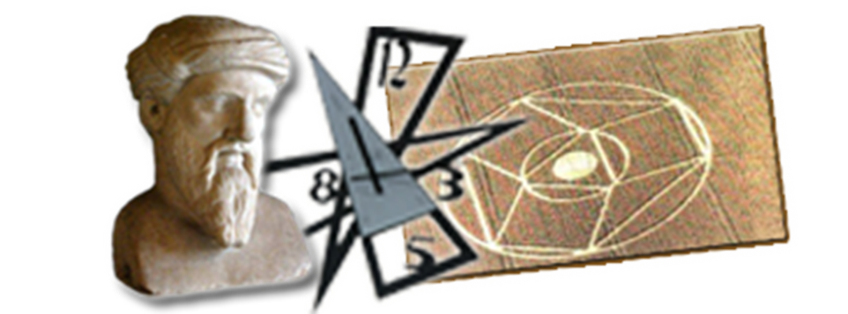 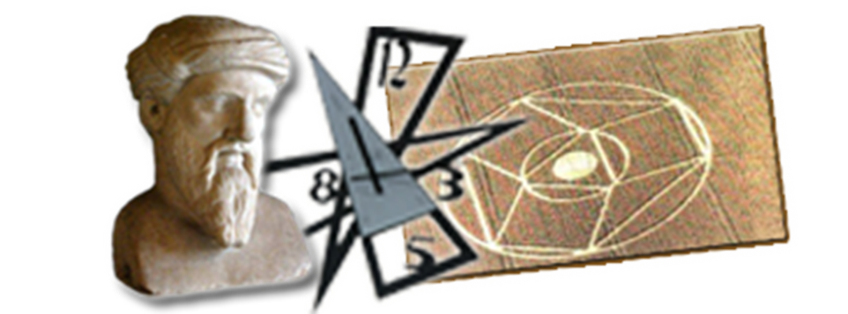 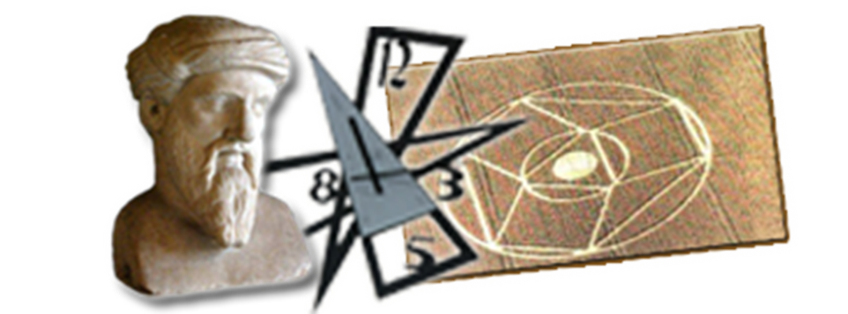 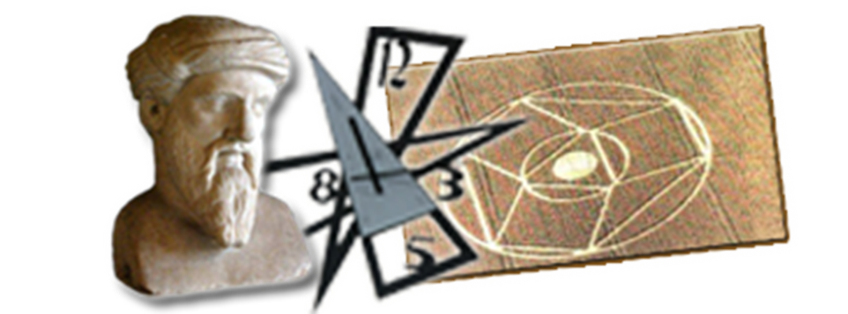 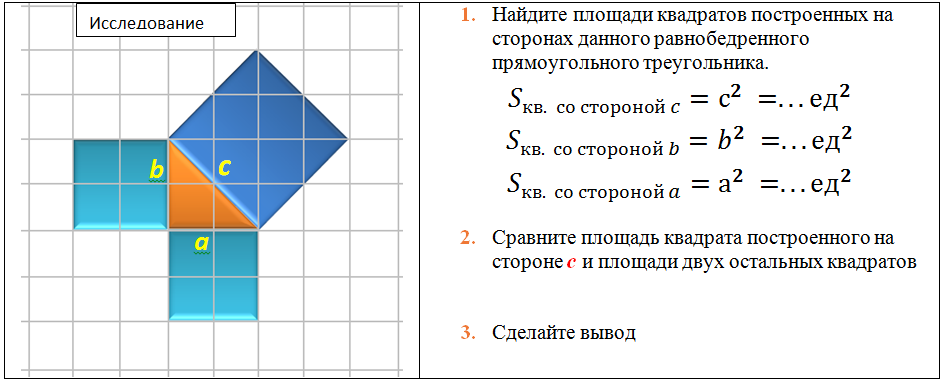 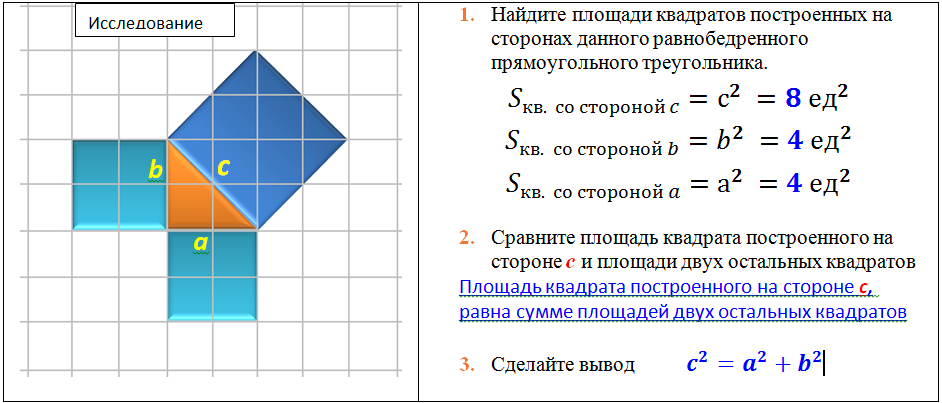 22.09.2018
11
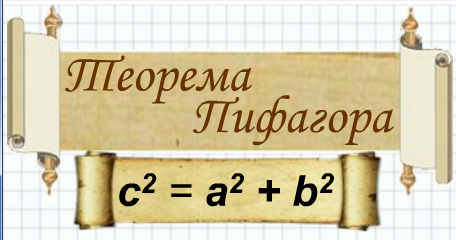 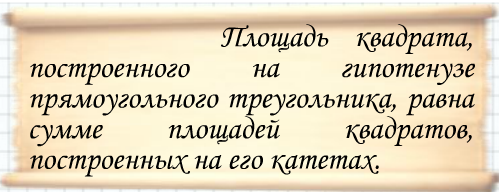 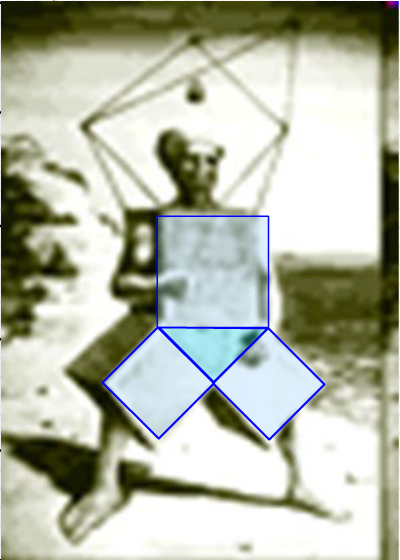 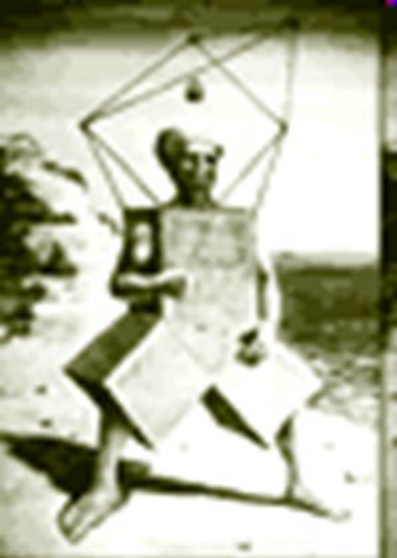 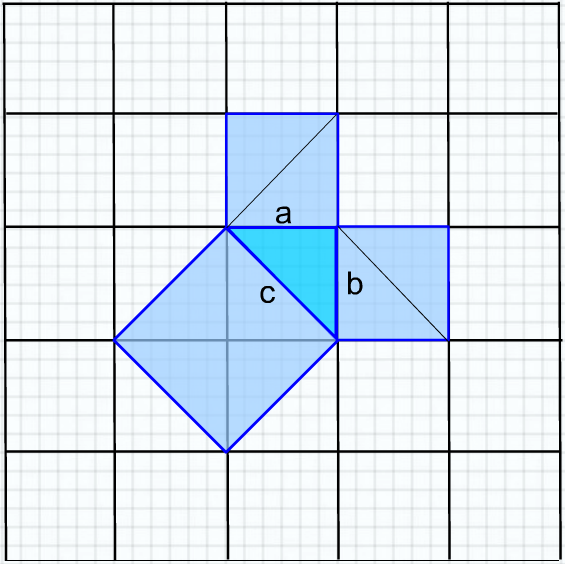 «Пифагоровы штаны»
22.09.2018
12
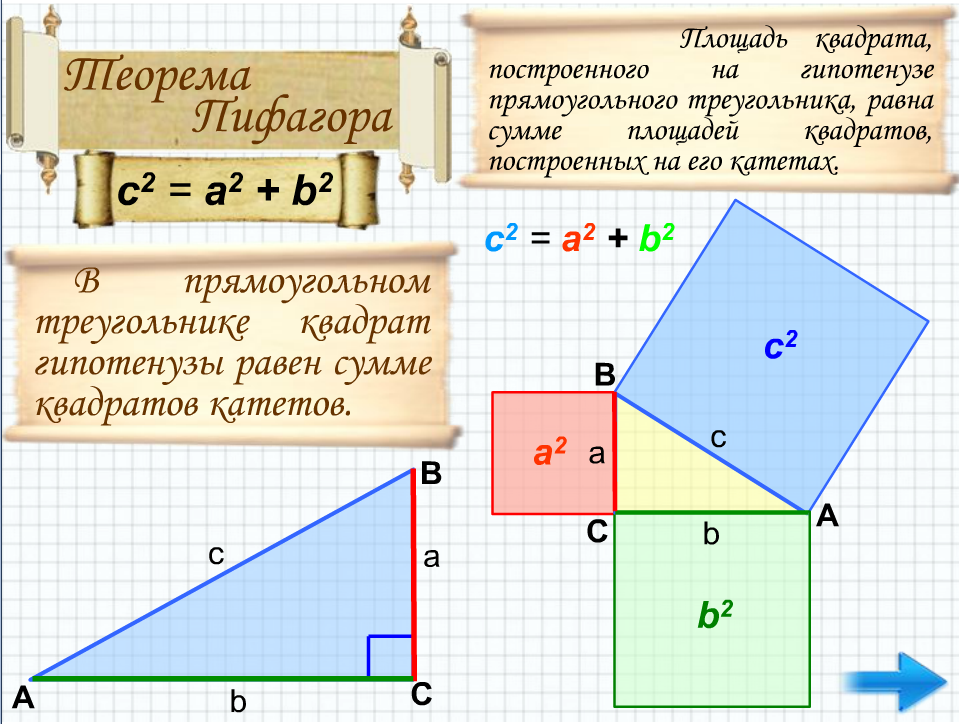 22.09.2018
13
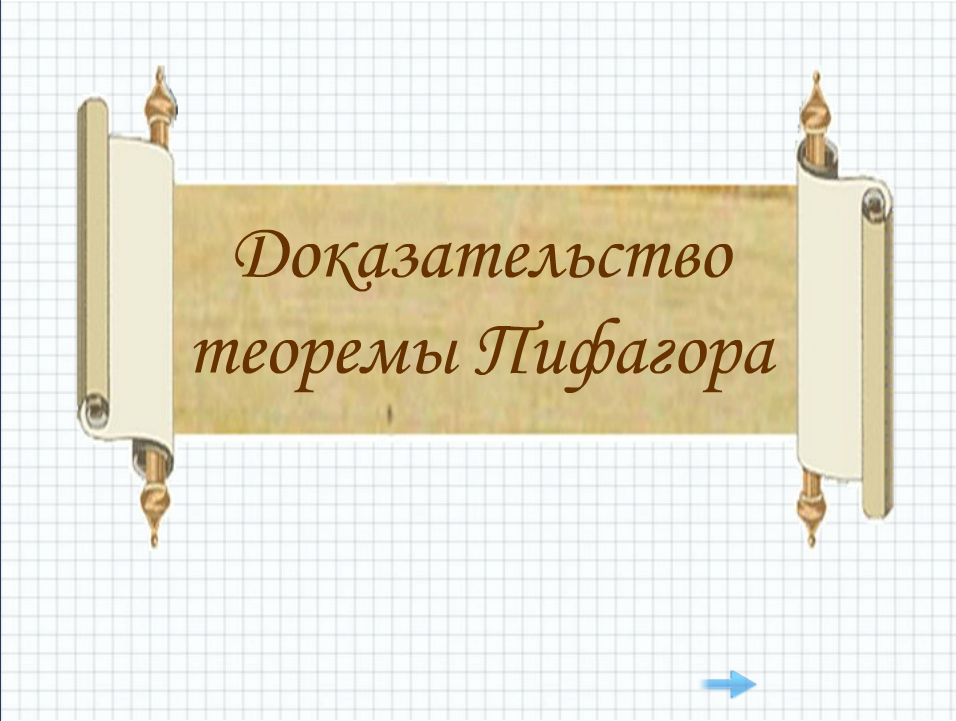 22.09.2018
14
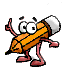 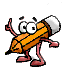 В прямоугольном треугольнике квадрат гипотенузы равен сумме квадратов катетов.
c
b
b
b
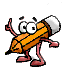 a
a
a
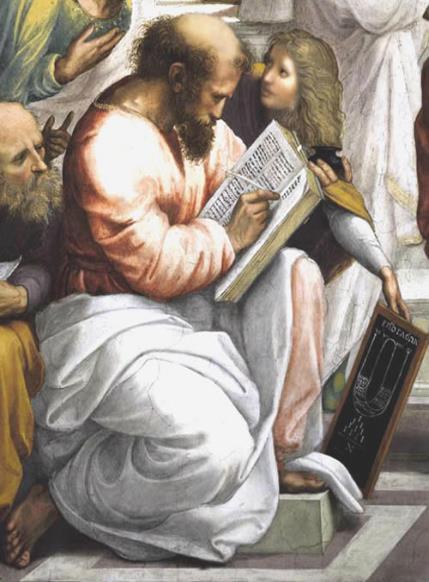 Пифагор
Самосский
Древнегреческий философ и математик

(570 - 490 г. до н.э.)
[Speaker Notes: Пифагор — это не имя, а прозвище, данное ему за то, что он высказывал истину так же постоянно, как дельфийский оракул (Пифагор означает «убеждающий речью». Этимология связывает наречение с культом Апполона Пифийского).]
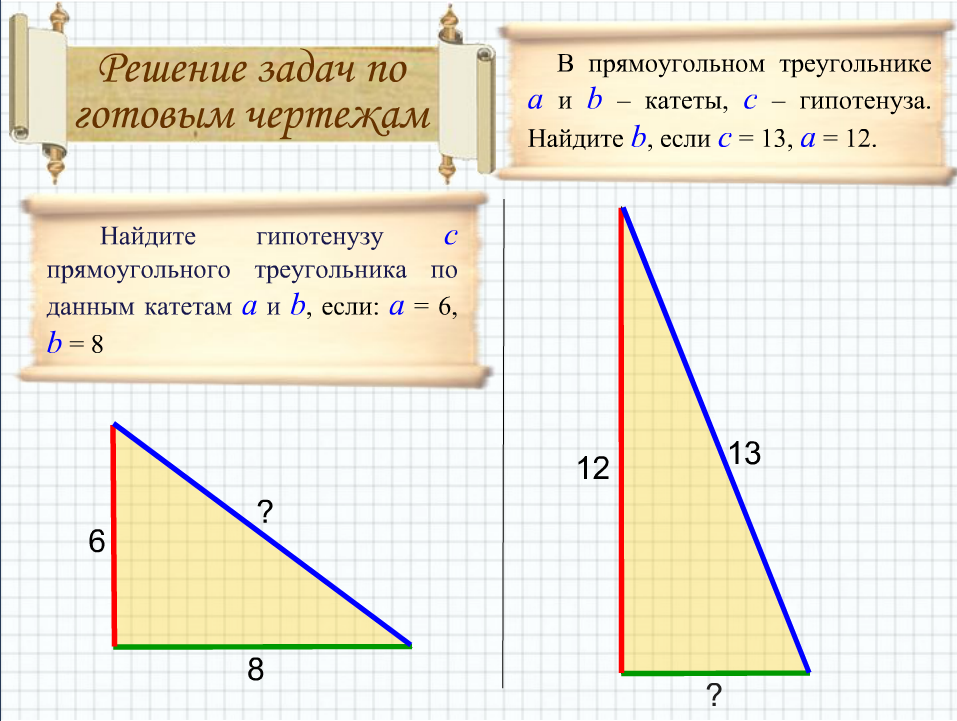 Ответ: 5
Ответ: 10
22.09.2018
17
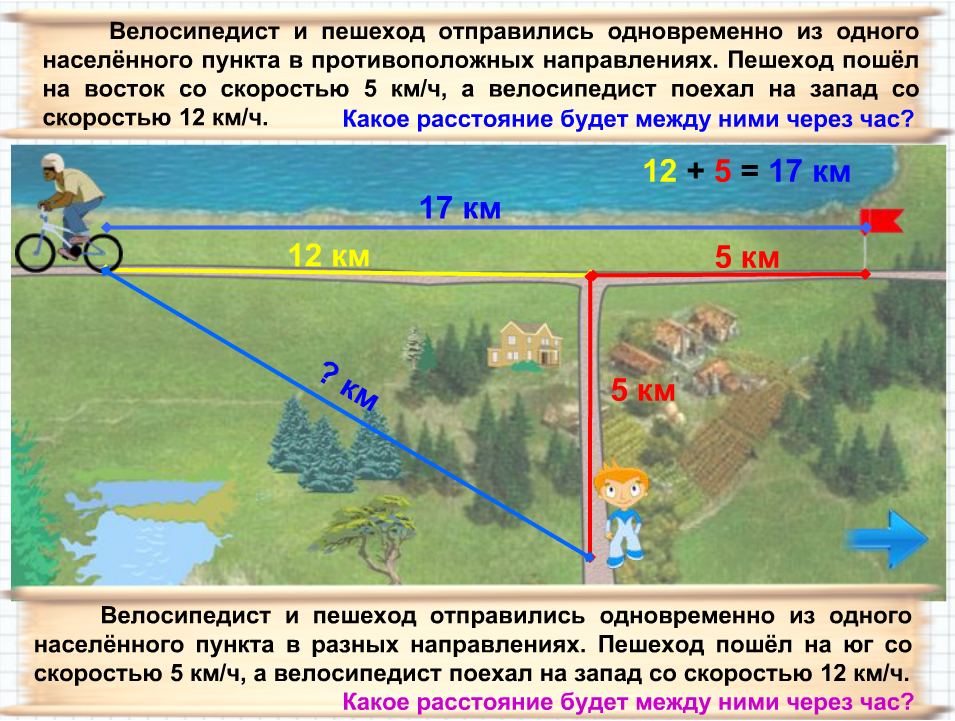 Ответ: 13
22.09.2018
18
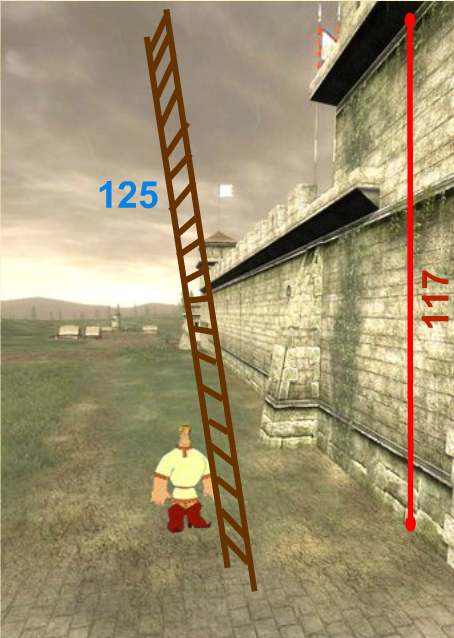 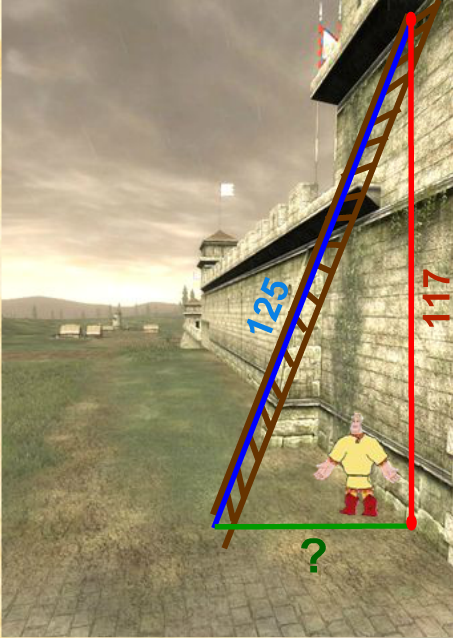 19
х
6
10
х
8
8
10
6
3
у
Самостоятельная работа (разноуровневая)
Найдите неизвестную сторону треугольника
х
20
Итоги урока
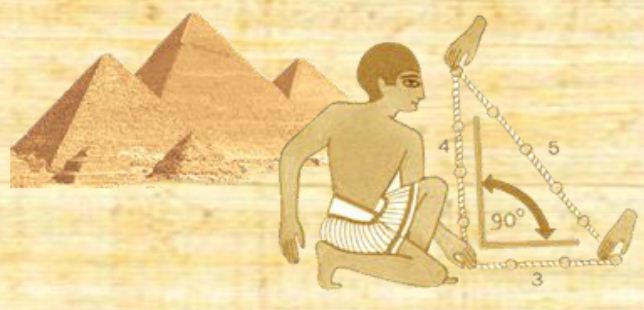 21
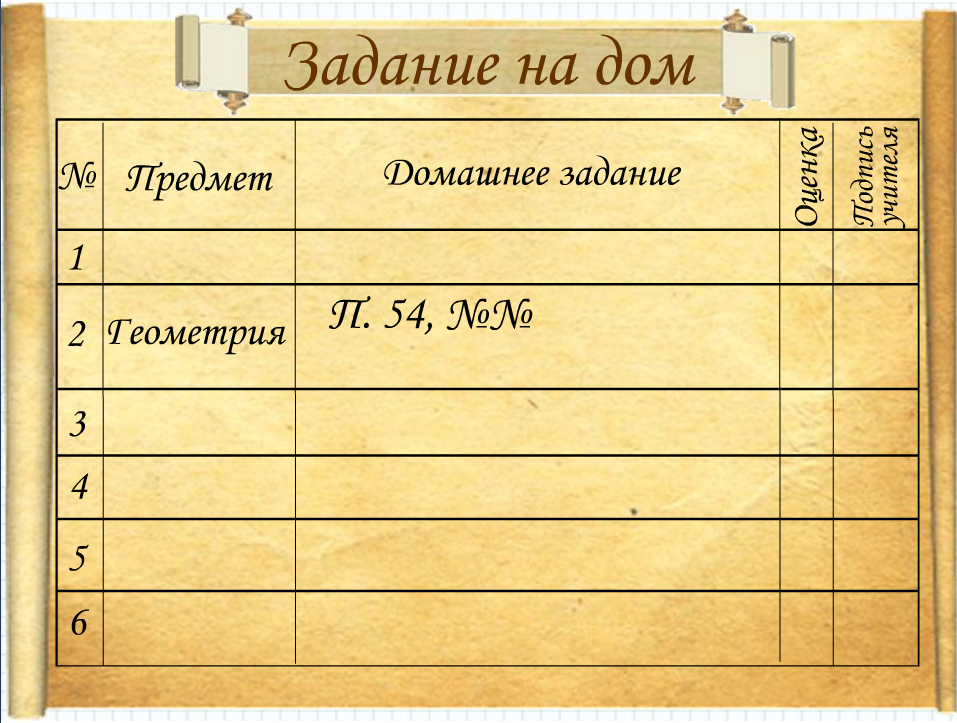 483, 484
Почему теорему Пифагора
называли «Теоремой Невесты»?
22.09.2018
22